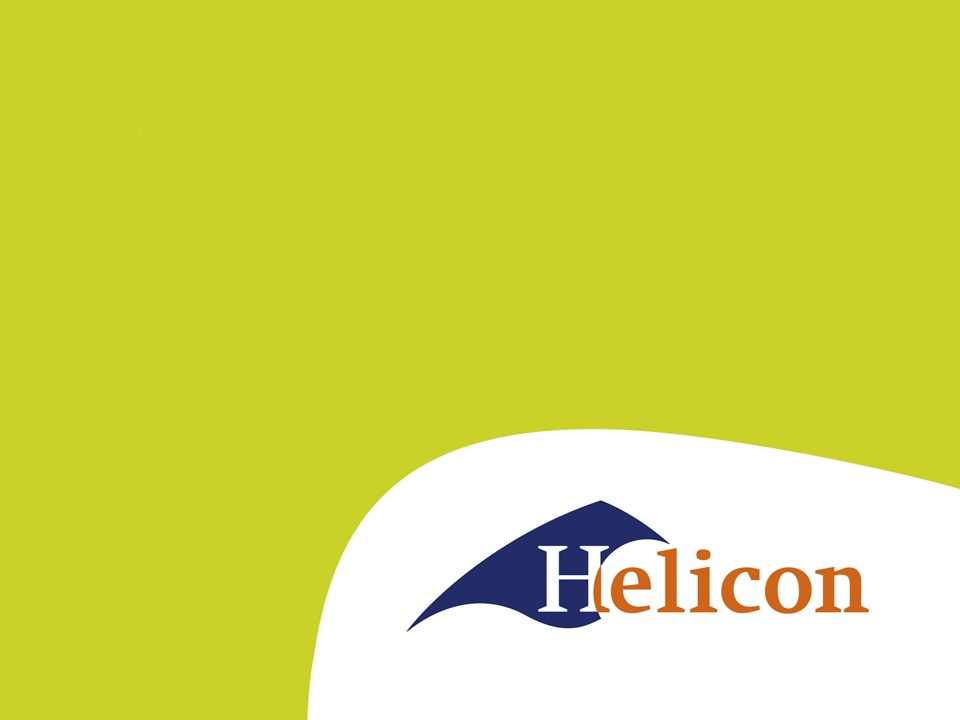 Presentatie introductie toerisme en recreatie
Leerdoel
Aan het eind van deze les kun je:

Het begrip recreatie omschrijven
Voorbeelden geven van verschillende vormen van recreatie 
Het begrip toerisme omschrijven
Voorbeelden geven van verschillende vormen van toerisme
Recreatie
Iedere activiteit die zich afspeelt in de vrije tijd.

Uurrecreatie
Dagrecreatie
Verblijfsrecreatie
Waterrecreatie
Inkomende recreatie
Uurrecreatie
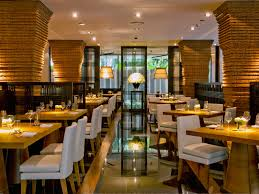 Activiteiten die maximaal een paar uur duren.
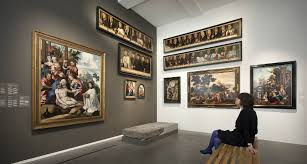 Dagrecreatie
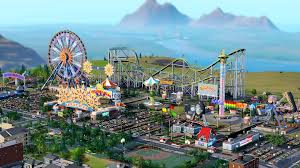 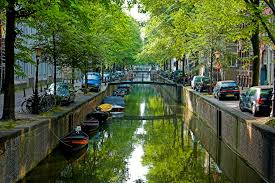 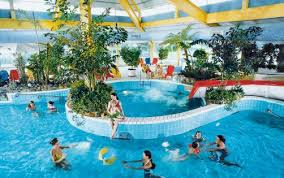 Activiteiten die je ongeveer een dag doet.
Verblijfsrecreatie
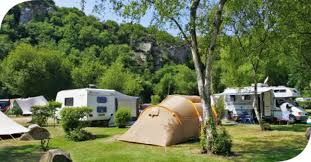 Verblijven op een andere plek staat centraal
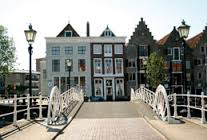 Water recreatie
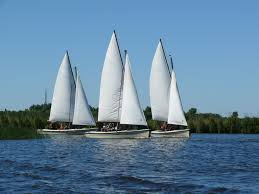 Omdat we een waterland zijn, is dit een aparte categorie.
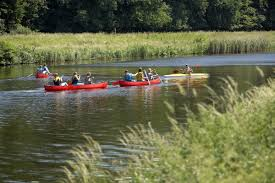 Inkomende recreatie
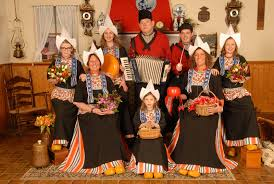 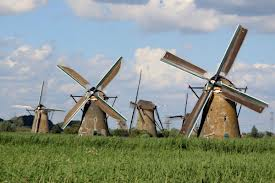 Buitenlanders die activiteiten ondernemen in Nederland.
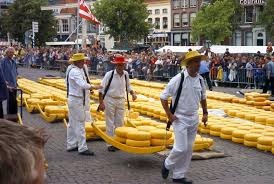 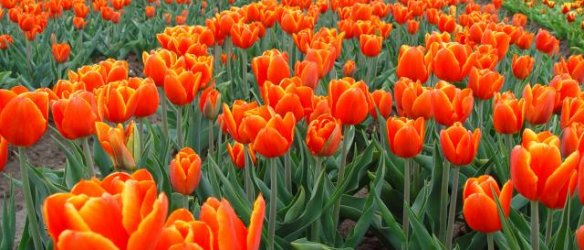 Toerisme
Is een vorm van vrijetijdsbesteding waarbij het reizen naar of het verblijf in een andere omgeving voorop staat.


Binnenlands toerisme
Inkomend toerisme
Uitgaand toerisme
Leerdoel
Aan het eind van deze les kun je:

Het begrip recreatie omschrijven
Voorbeelden geven van verschillende vormen van recreatie 
Het begrip toerisme omschrijven
Voorbeelden geven van verschillende vormen van toerisme
Trends en ontwikkelingen vinden op het gebied van recreatie en toerisme